2020年中考物理总复习
第23讲　作图专题
中考作图题通常分为光学作图、电和磁的作图、力学作图。其中，光学作图包括反射现象光路图、平面镜成像光路图、折射现象光路图、透镜折射光路图等；电和磁的作图包括根据实物图画电路图、根据电路图给实物图连线、设计电路图、确定通电螺线管的电流方向、磁极方向或者绕线方向等；力学作图则包括物体受力的示意图、杠杆的受力和力臂、滑轮组的绕线等。
学法指导
作图题考查考生的审题准确性与作图的规范性。因此，在下笔作图之前一定要看清楚题目的要求，避免出现多画或少画的遗憾失误。必须使用尺类辅助工具作图，保留作图痕迹，切勿徒手作图。所作的图标示清晰且完整，比如作压力的示意图时的垂直符号等。先用铅笔作图，经检查无误后再用黑色签字笔正确作图。
例题精选
如图23－1，一物体以某一速度冲上表面粗糙的固定斜面，请画出该物体在上滑过程中所受的力的示意图。(力的作用点画在物体的重心)
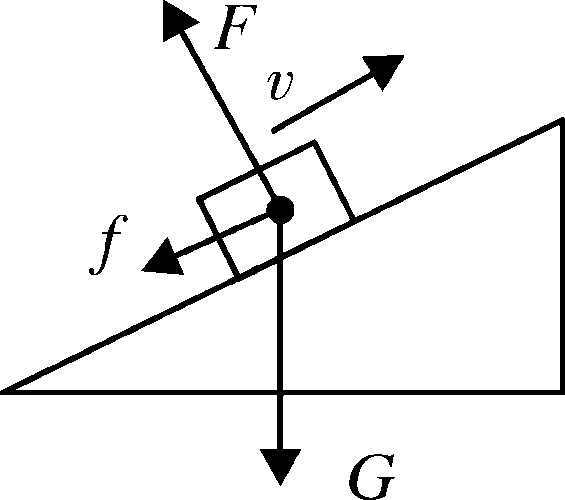 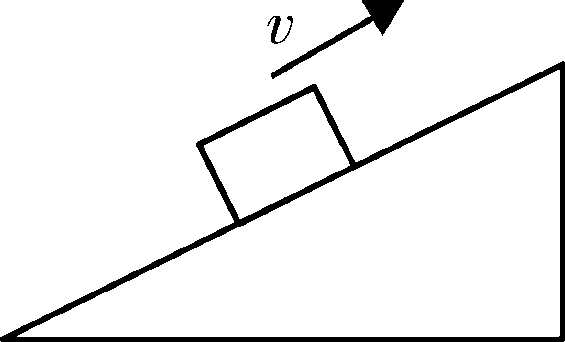 分析：重力的作用点在物体的重心，方向竖直向下；支持力(弹力)的方向垂直接触面指向受力的物体；斜面粗糙，所以有摩擦力，摩擦力的方向与物体相对运动方向相反。此题物理情景中物体对斜面有压力存在，但题目只要求画出该物体的受力情况，斜面的受力情况不需要画。
限时训练
1．(2017·改编题)如图23－3所示，请你根据远视眼的矫正方法，完成光路图。





　　
2．(2019·盘锦市)利用滑轮组提升物体A，请用笔画线代替绳子，在图23－4中画出最省力的绳子绕法及物体A所受重力的示意图。
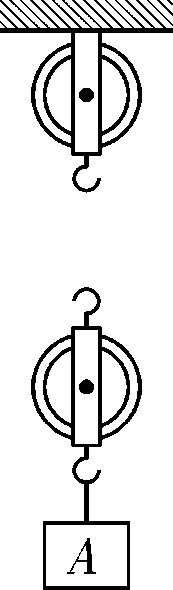 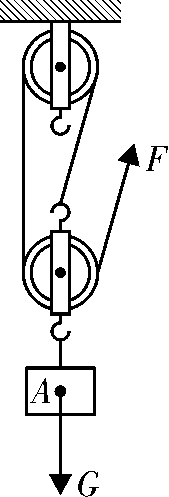 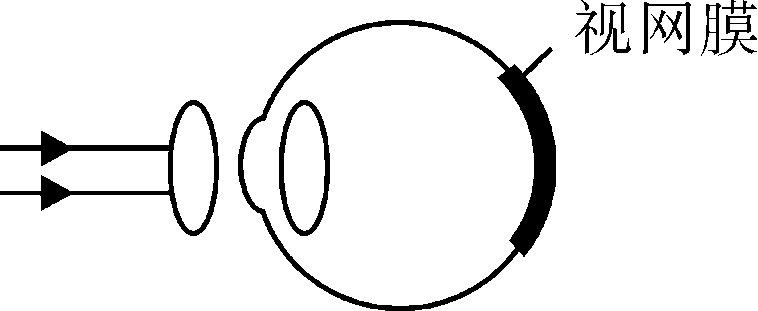 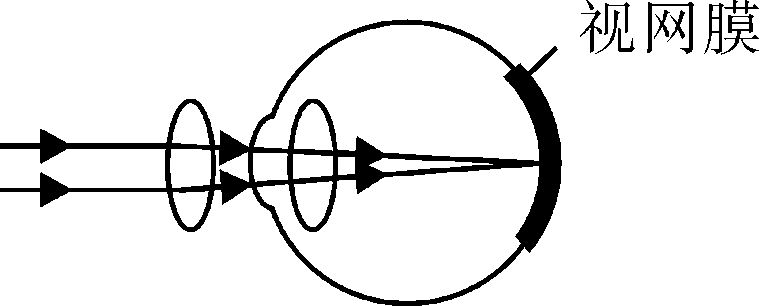 限时训练
3．(2019·锦州市)如图23－5所示，一束光线从空气射入玻璃中，请在图中画出该光线在界面处发生反射和折射的大致光路。







4.(2019·内江市)如图23－6所示，刻度尺静止在手指上，请画出刻度尺所受力的示意图。
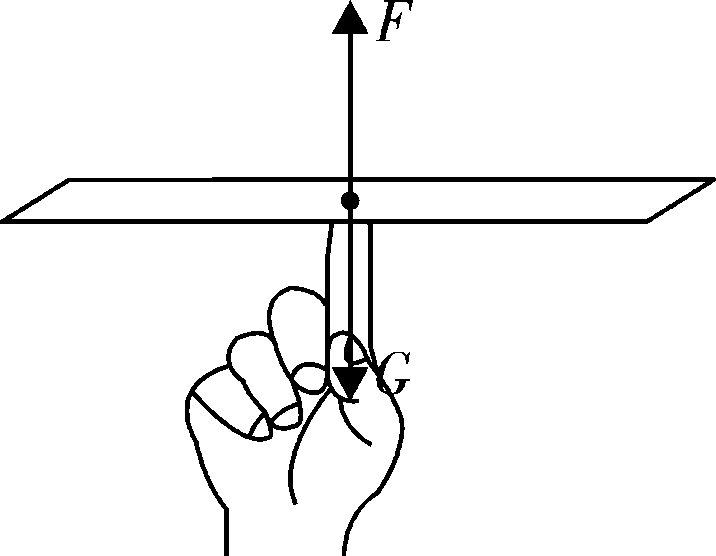 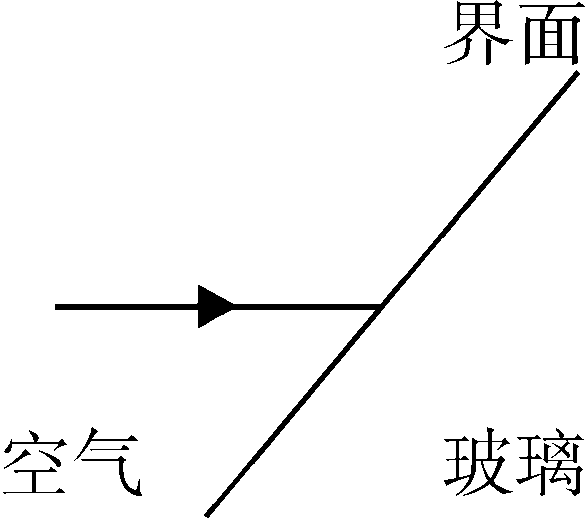 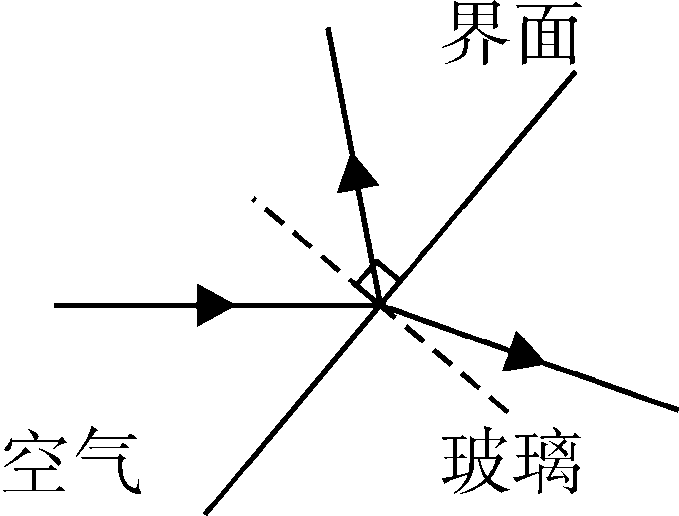 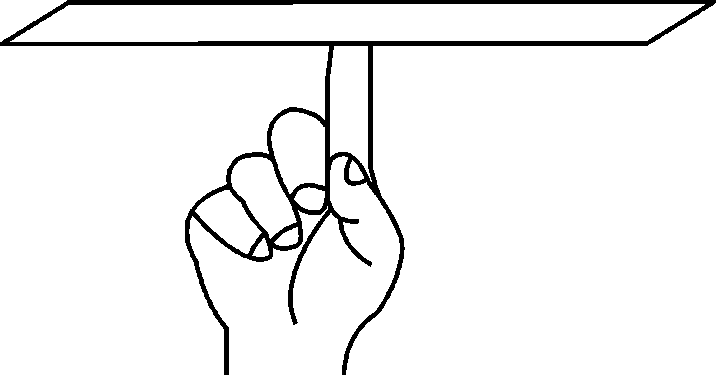 限时训练
5．(2019·兰州市)请在图23－7中用笔画线代替导线连接电路。要求：两灯并联，开关S同时控制两盏灯泡。
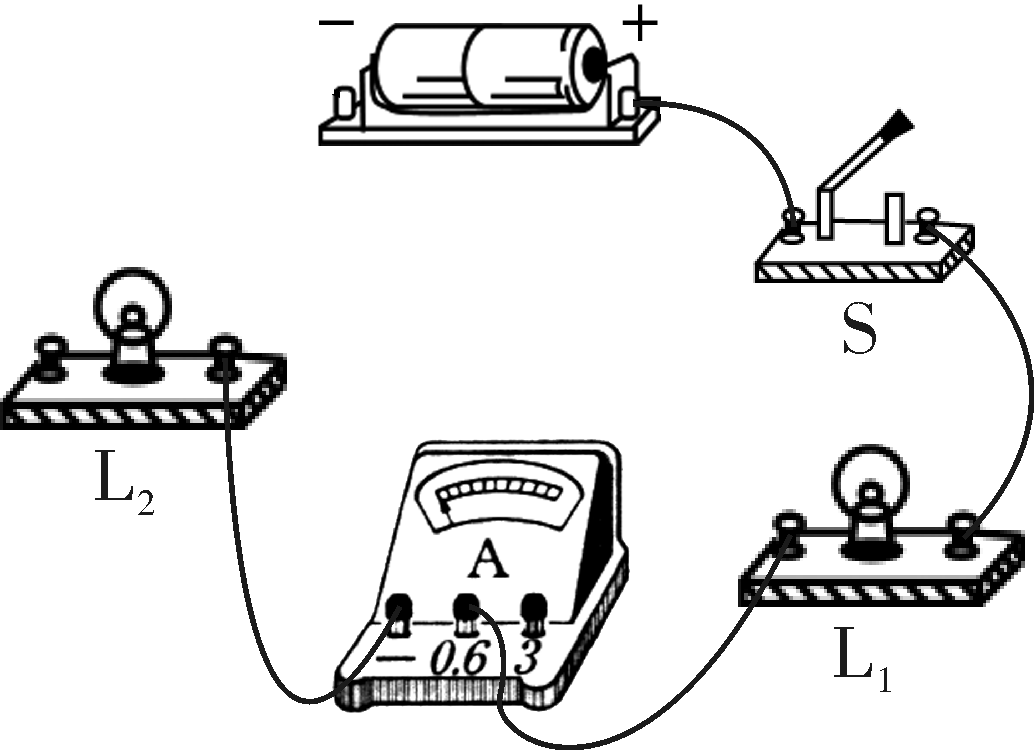 优化提升
一、光学作图
1．(2019·百色市)一束光线从空气斜射入水中，在水面发生反射和折射，已知反射光线OA如图23－8所示，请在图中画出它的入射光线和大致的折射光线。





2．室内一盏电灯通过木板隔墙上的两个小洞，透出两束光，如图23－9所示，请根据这两束光的方向确定室内电灯的位置(用黑点表示电灯)。
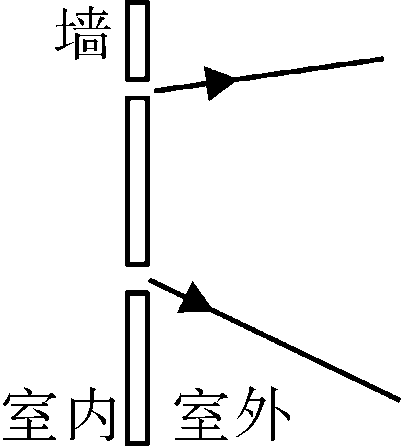 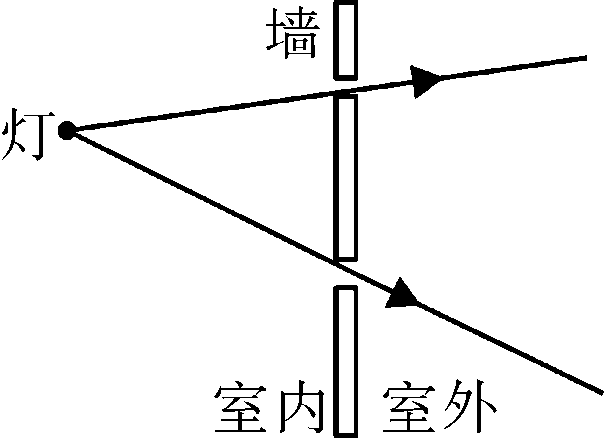 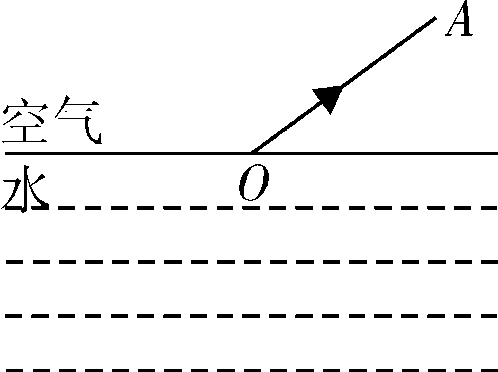 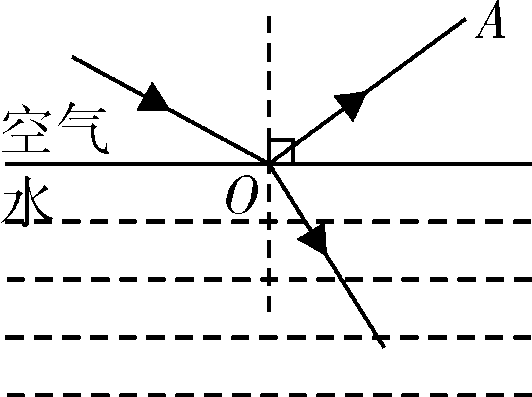 优化提升
3．如图23－10所示，在图中根据平面镜成像特点作出三角形ABC在平面镜中的像。






4．有两束光线射向凸透镜，如图23－11所示，请完成光路图。
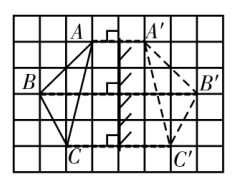 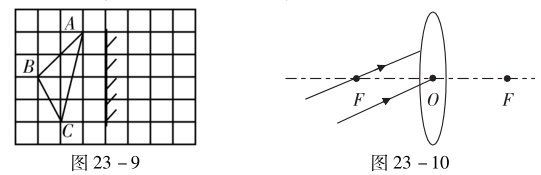 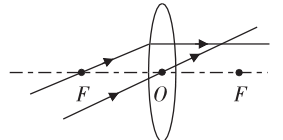 优化提升
5．请在图23－12中画出光线AO的折射光线和BC的入射光线。






6．如图23－13所示，光源S发出的一束光经墙上的平面镜反射后，射入游泳池中。请画出它经平面镜发生反射及进入水中发生折射的光路图。
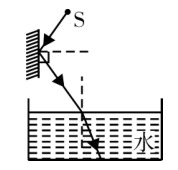 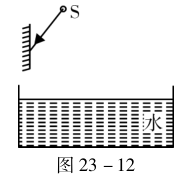 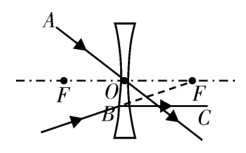 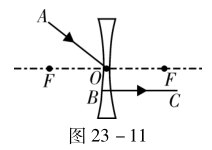 优化提升
7．(2019·山西省)如图23－14甲所示，家用小轿车的前挡风玻璃都是斜的，这样可以保证夜间行车时，车内景物通过挡风玻璃所成的像，成在司机前面斜上方避免干扰司机视线，保证驾驶安全。请你在图23－14乙中画出司机眼睛(B点)通过挡风玻璃MN看到车内装饰物(A点)的像的光路图。
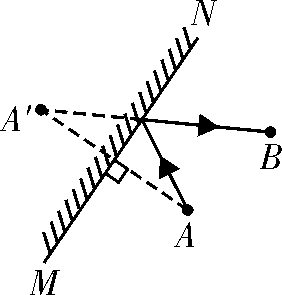 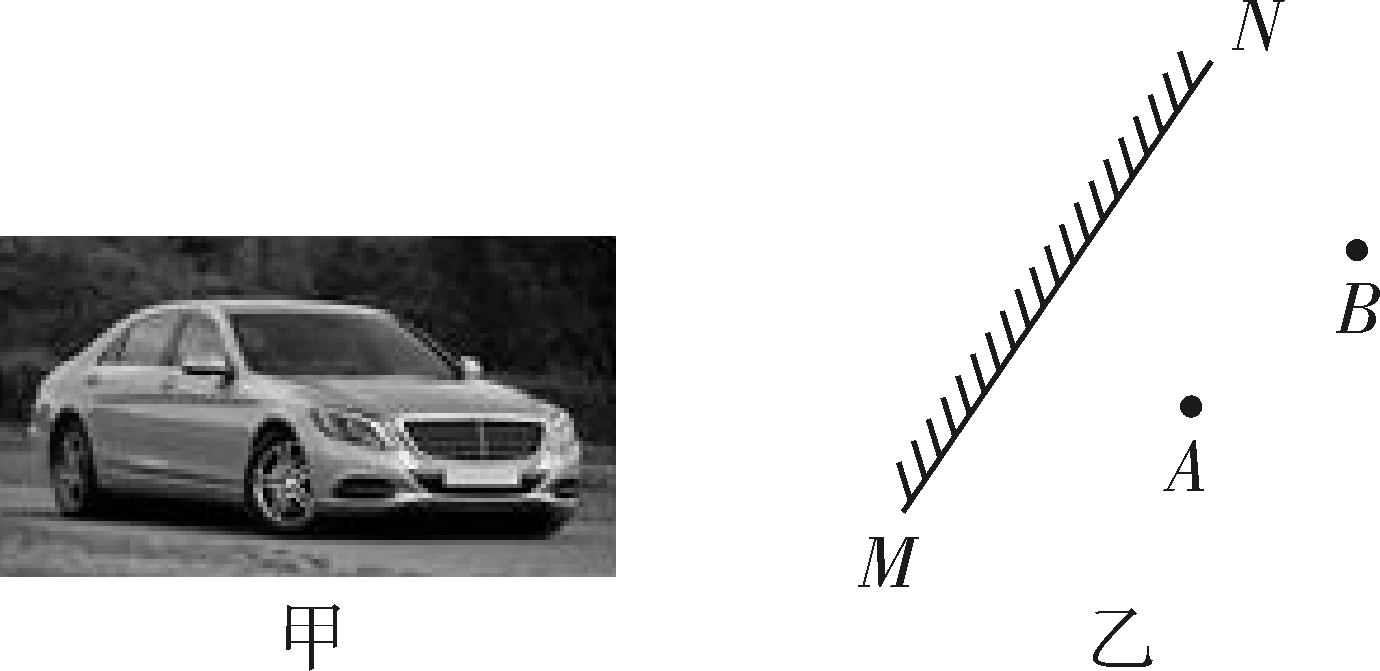 优化提升
二、电和磁作图
8．如图23－15所示，根据通电螺线管的“S、 N”极，判断并标出电源“＋、－”极和静止的小磁针的“S、 N”极。





9．(2019·桂林市)为使电路正常工作，请在图23－16中恰当位置填入电流表或电压表。
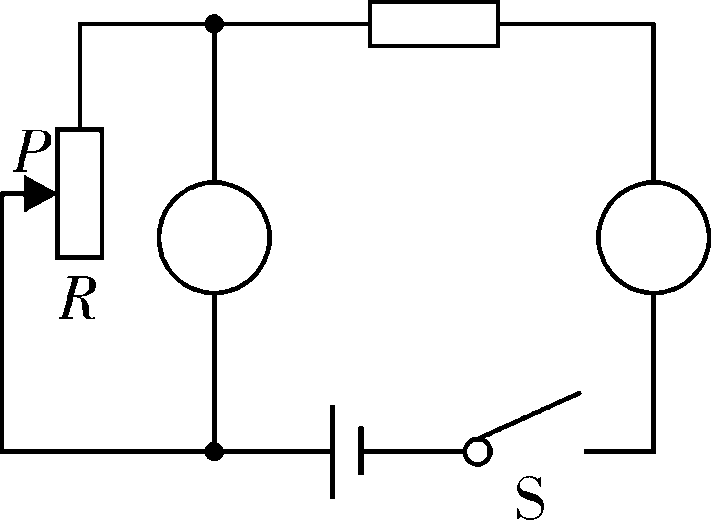 N
S
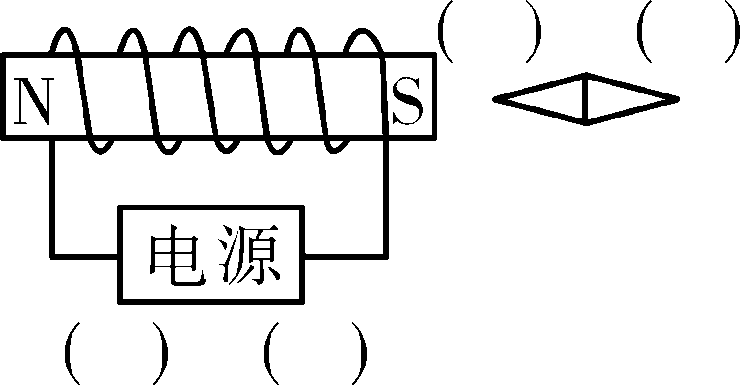 A
V
+
－
优化提升
10．(2019·本溪市)桌面上放置一个通电螺线管和指南龟，指南龟内部装有条形磁体，当通电螺线管的开关断开时，指南龟龟尾指向地理南极，当开关闭合后，指南龟转动到如图23－17所示的位置静止，请在图中标出：
(1)通电螺线管右端的极性。
(2)磁感线方向。
(3)电源左端的极性(用“＋”或“－”表示)。
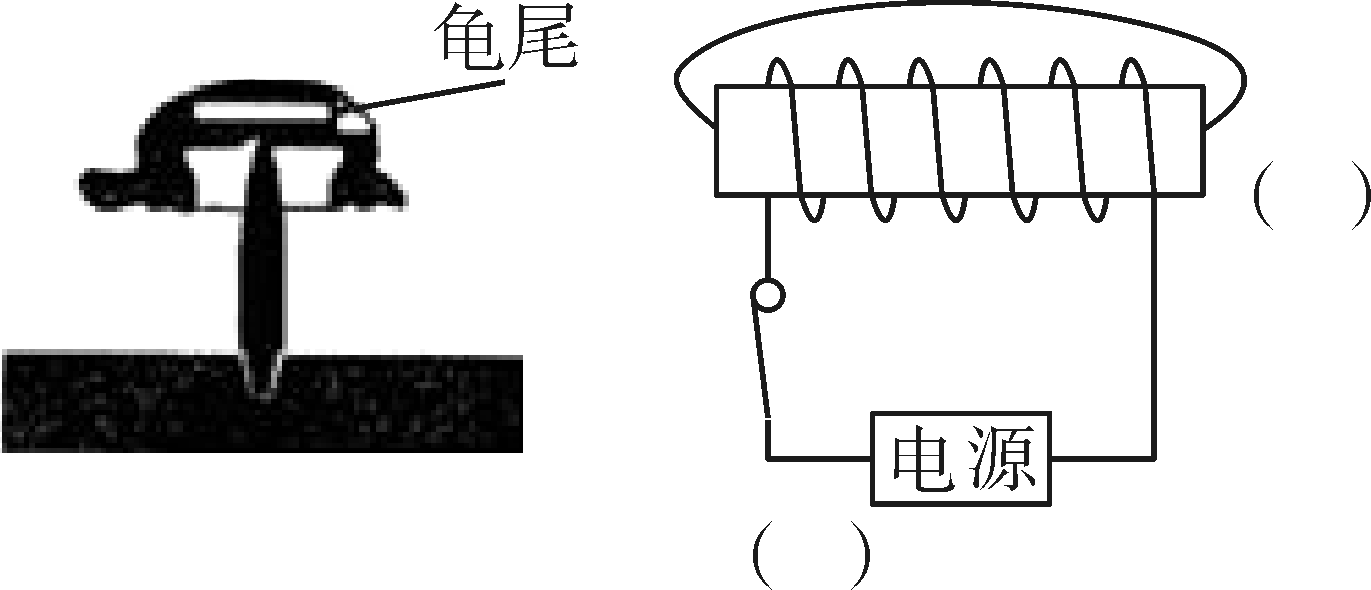 S
－
优化提升
11．(2019·盘锦市)图23－18甲是家庭电路中常用的一个由两孔插座、三孔插座和开关组合而成的元件。图23－18乙方框内是其内部示意图，“    ”代表接线柱。请将图乙电路连接完整。要求：符合安全用电原则，开关只控制灯泡，方框内导线只允许连在接线柱上。
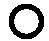 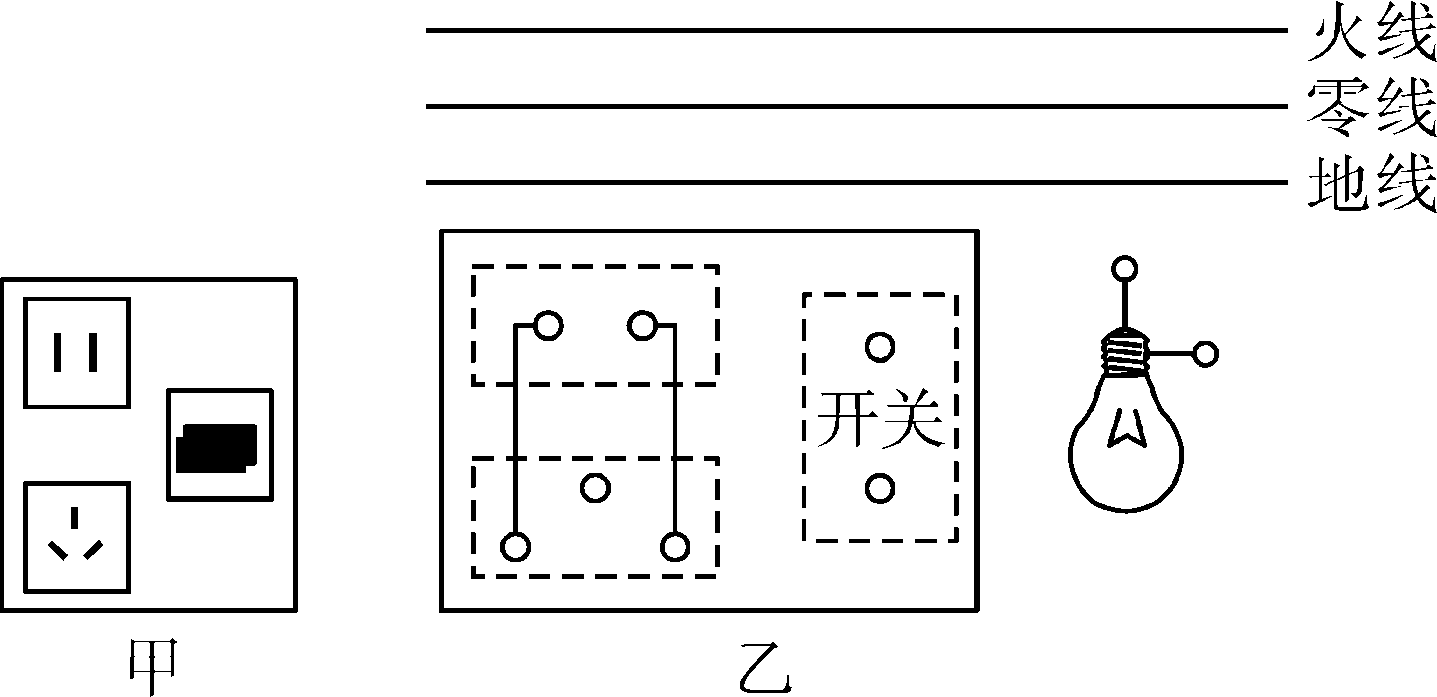 优化提升
12．如图23－19是简易手动交通信号灯模拟电路的一部分，请补画一根导线，使开关S接1时，只有L1、L2亮，开关接2时，只有灯L3、L4亮。







13．(2019·无锡市)请在图23－20中的电路图中补画一根导线，使卧室灯L1和客厅灯L2都能独立工作。
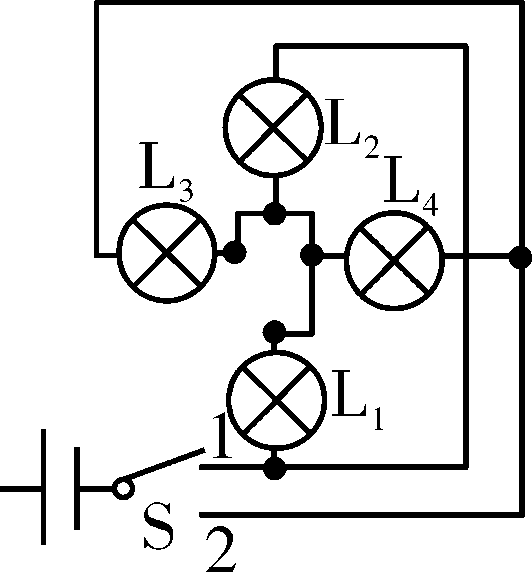 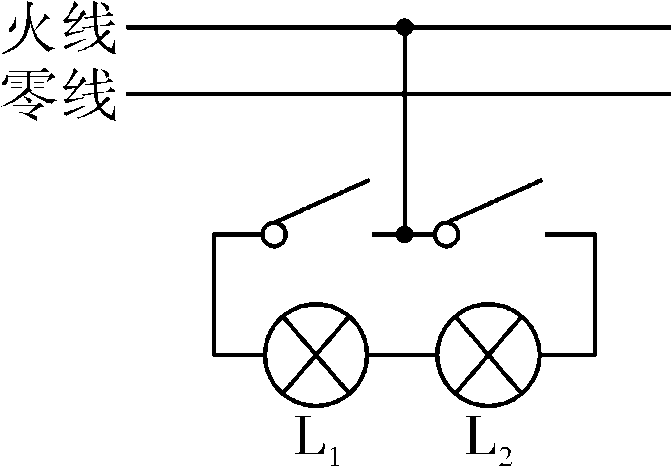 优化提升
三、力学作图
14．踢出去的足球在操场上慢慢滚动后停下来，请在图23－21中画出在操场上向左滚动的足球受力的示意图。





15．(2019·云南省)请在图23－22中画出细线悬挂的小球摆动到图示位置时受到的力的示意图(不考虑空气阻力)。
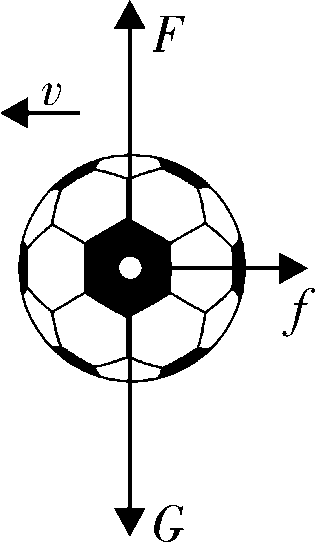 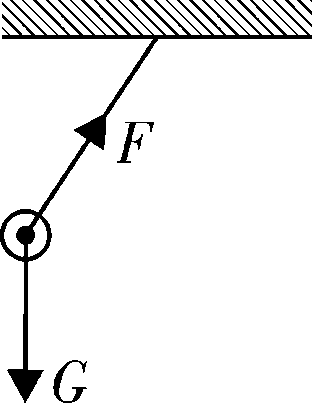 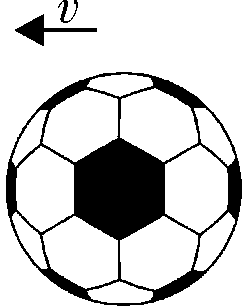 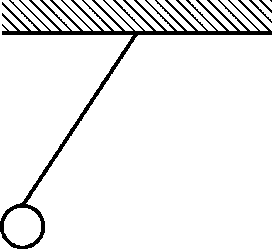 优化提升
16．(2019·铁岭市)如图23－23甲所示是一种鸡蛋开壳器，AOB相当于一个杠杆。图23－23乙为其简化的示意图，图中O点为支点，F2为给鸡蛋开壳时杠杆所受阻力。请在图23－23乙中画出：
(1)给鸡蛋开壳时作用在A点的最小动力F1及其动力臂l1。
(2)阻力臂l2。
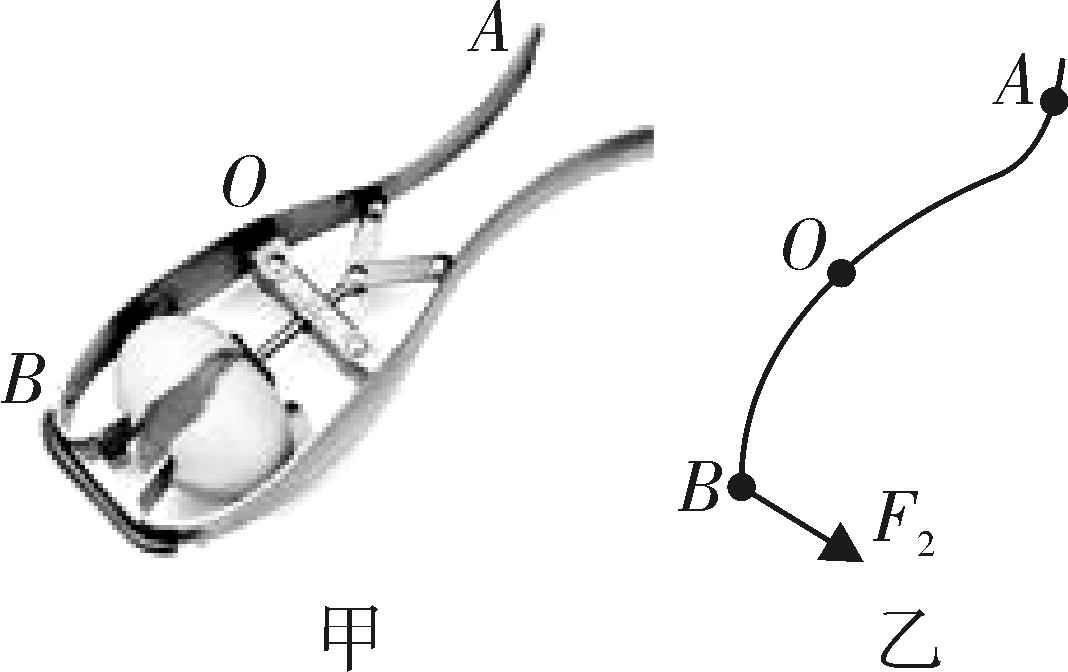 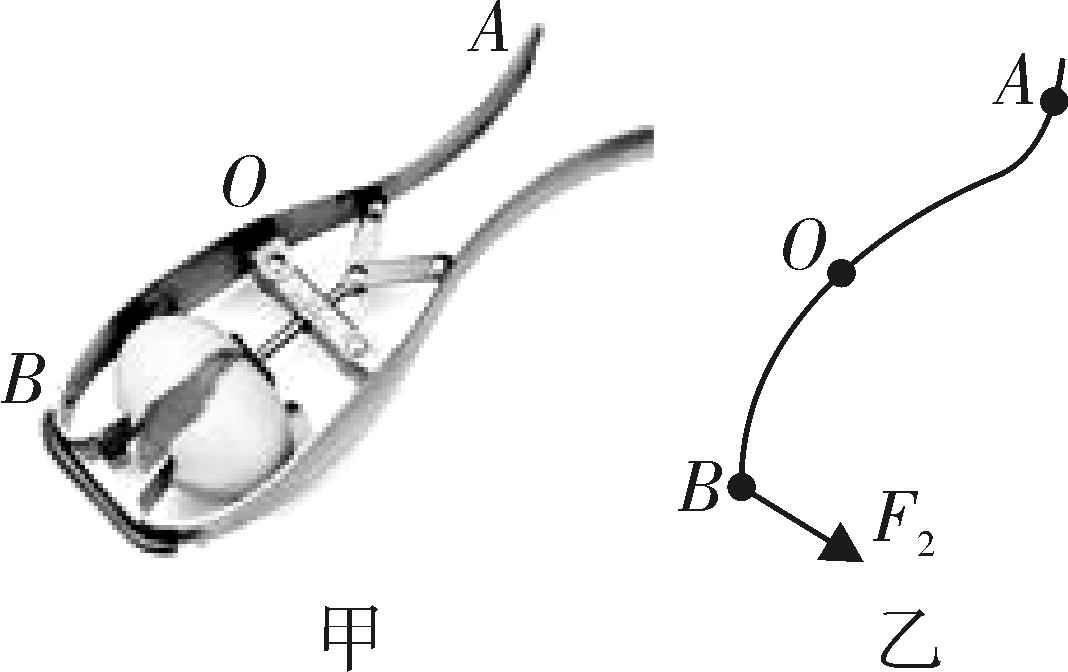 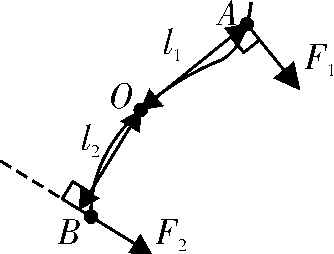 优化提升
17.(2019·贵港市)用手把小球压在弹簧上，弹簧被压缩到A点，松手后小球向上运动，如图23－24所示。请在图中画出小球离开弹簧后所受到的力的示意图(O为小球的重心，空气对小球的作用力忽略不计)。





18．如图23－25所示，物块A与平板小车一起在水平桌面上向右匀速运动，当小车突然静止时，木块随即在小车的平板上滑行，画出木块滑行过程中受力的示意图。
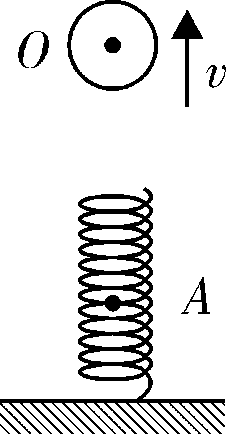 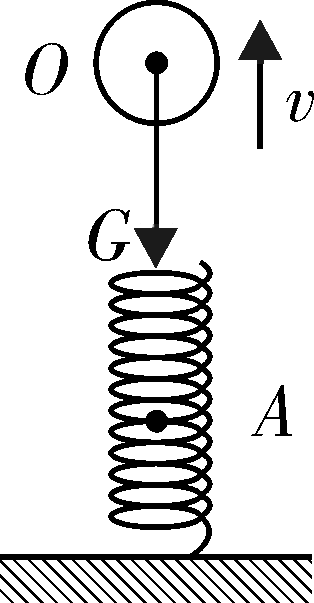 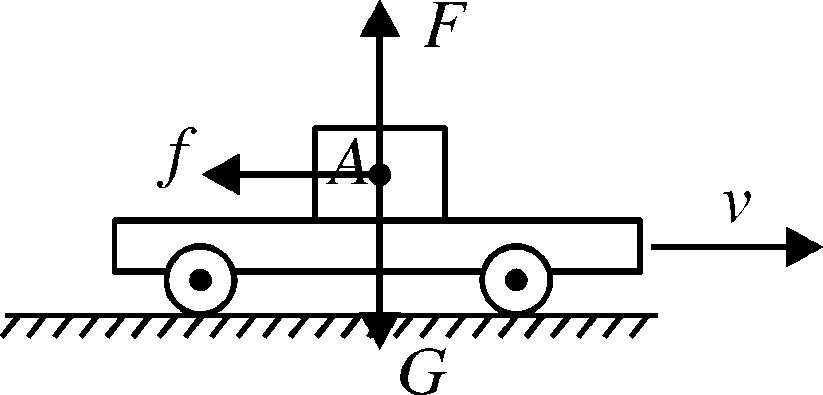 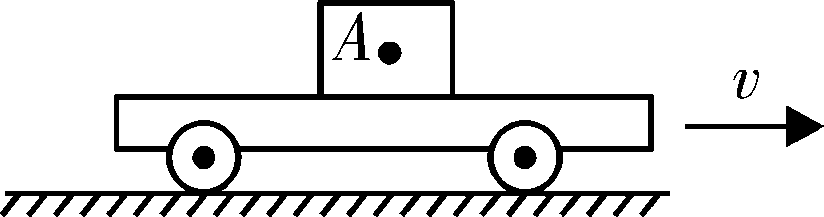 优化提升
19．如图23－26所示，浸没在水中的小球正加速上浮，画出其受力的示意图。






20．如图23－27甲所示是教室里的学生座椅，图23－27乙是它的侧面图，要在C点用最小的力F使座椅绕A点开始逆时针转动，请在图乙中画出：①F的示意图；②F的力臂。
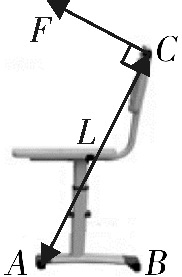 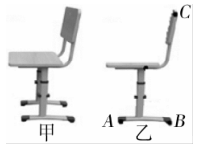 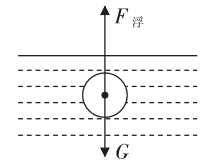 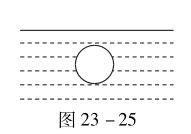 优化提升
21．(2019·广州市)如图23－28所示，轻质弹簧一端固定在墙上， 物体M沿粗糙地面水平向左运动，压缩弹簧运动到A点时，速度为vA，在方框内以点代M，画出M经过A点时的受力示意图(图23－28乙中已标示了弹簧对M的弹力F)
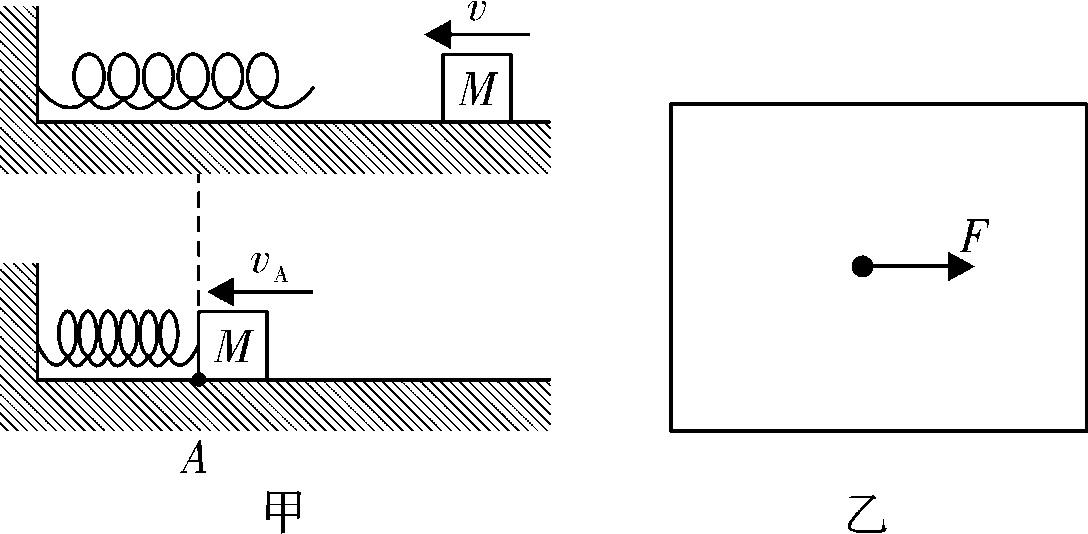 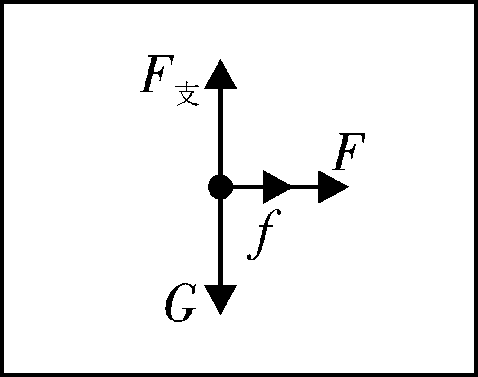